Формирование толерантной среды
 в  детском коллективе
Толерантная среда - это особая форма организации личностных взаимоотношений, в основе которой лежит понимание и принятие другой самости, другой культуры, и терпимость, предполагающая допущение «инаковости» и тем самым способствующая снижению конфликтности
Толерантная образовательная среда   - сложная и динамичная система деятельности, общения, жизни субъектов педагогического процесса, способствующая свободному развитию личности и формированию толерантности за счет создаваемых в учреждении атмосферы ненасилия, конструктивного взаимодействия субъектов, демократического стиля руководства и общения, принятия субъектами друг друга, независимо от особенностей их поведения, мышления, культурного опыта, национальной принадлежности и др
Педагог – Ребёнок
  Педагог – Родитель
 Ребёнок – Ребёнок
  Ребёнок - Родитель
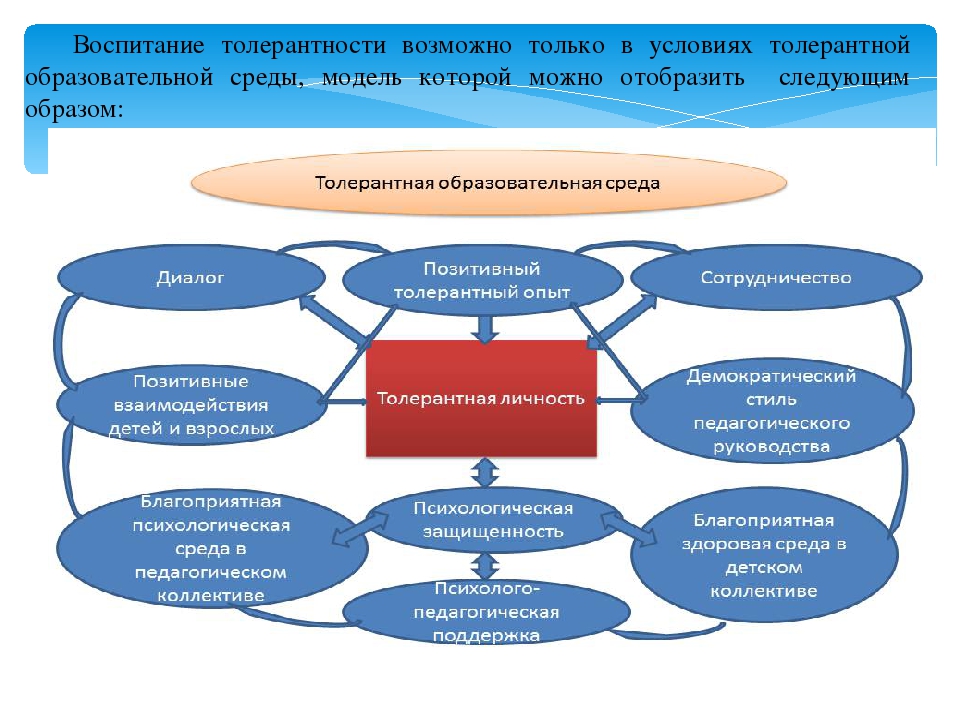 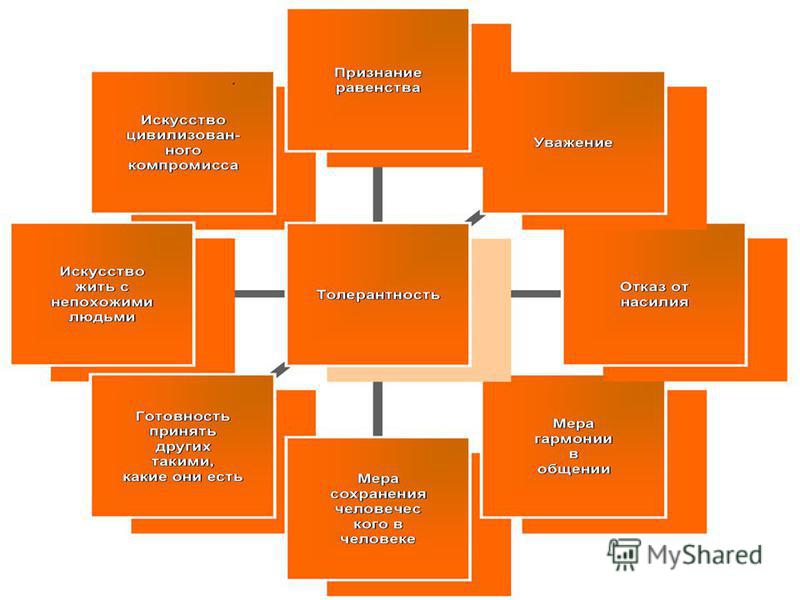 Вывод:
Проблема формирования толерантной среды в детском коллективе сегодня очень актуальна, поскольку только толерантный человек, имеющий позитивный настрой к другим людям и окружающему миру способен создавать, творить, преумножать, укреплять, а не разрушать.